Logistikanin
əsasları
Tertib etdi: Muradova H.R.
Nəqliyyat      
     logistikasi
1. ЛОЭИСТИКАНЫН  НЯГЛИЙЙАТА  ТЯСИРİ
 2.НЯГЛИЙЙАТ  НЮВЛЯРИНИН  ТЯСНИФАТЫ
       3.НЯГЛИЙЙАТ ВАСИТЯЛЯРИНИН СЕЧИЛМЯСИНЯ  ТЯСИР ЕДЯН АМИЛЛЯР 
       4.ЛОЭИСТИК СИСТЕМЛЯРДЯ  НЯГЛИЙЙАТ ТАРИФЛЯРИ 
 5. ЙЦКЛЯРИН  НЯГЛ  ЕДИЛМЯСИНИН ТЯШКИЛИ ВЯ  ИДАРЯ  ЕДИЛМЯСИ
       6.МЯЩСУЛЭЮНДЯРМЯНИН  БАЗИС ШЯРТЛЯРИ
1.Лоэистиканын  няглиййата  тясири
İctimai istehsal
ИCтимаи истещсалын структурунда                      няглиййатын йери
Maddi istehsal
Qeyri- maddi istehsal
Maddi nemətlər istehsalı
Maddi xidmətlər istehsalı
Nəqliyyat
Няглиййат хидмятинин йени 
    стратеъи компонентляри
Əlavə və qeyri ənənəvi xidmətlər
Fəaliyyətin diversifikasiyası
Yolda olan yüklərə nəzarət
Yük daşımalara görə
Bütün məlumat mübadiləsi
Yük daşımalar üçün tariflərin müəyyənləşdirilməsi
Ehtiyatlara nəzarət
Optimal nəqletmə marşrutlarının seçilməsi
Anbar əməliyyatlarının idarə edilməsi
Sifarişlərin yerinə yetirilməsinə nəzarət
Kompyuter informasiya    
      şəbəkələrinin qurulması
2.Няглиййат  нювляринин  тяснифаты
Нювляриня эюря няглиййаt бюлцнцр:
Дямир йолу няглиййаты
Дямир йолу няглиййаты цмуми йцк дювриййясинин йериня йетирилмясиндя щялледиъи рол ойнайыр. Тякcя 2003 – cц илдя цмуми йцк дювриййясинин 28,5% - и мящз бу няглиййат нювцнцн пайына дцшмцшдцр.
         Ашаьыдакы техники – игтисади цстцнлцкляря маликдир:
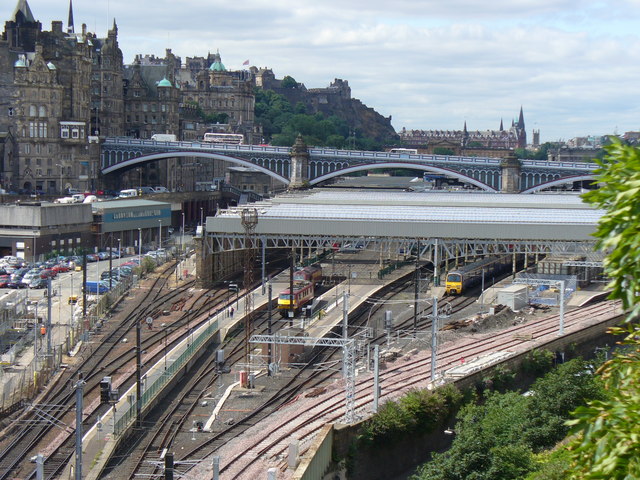 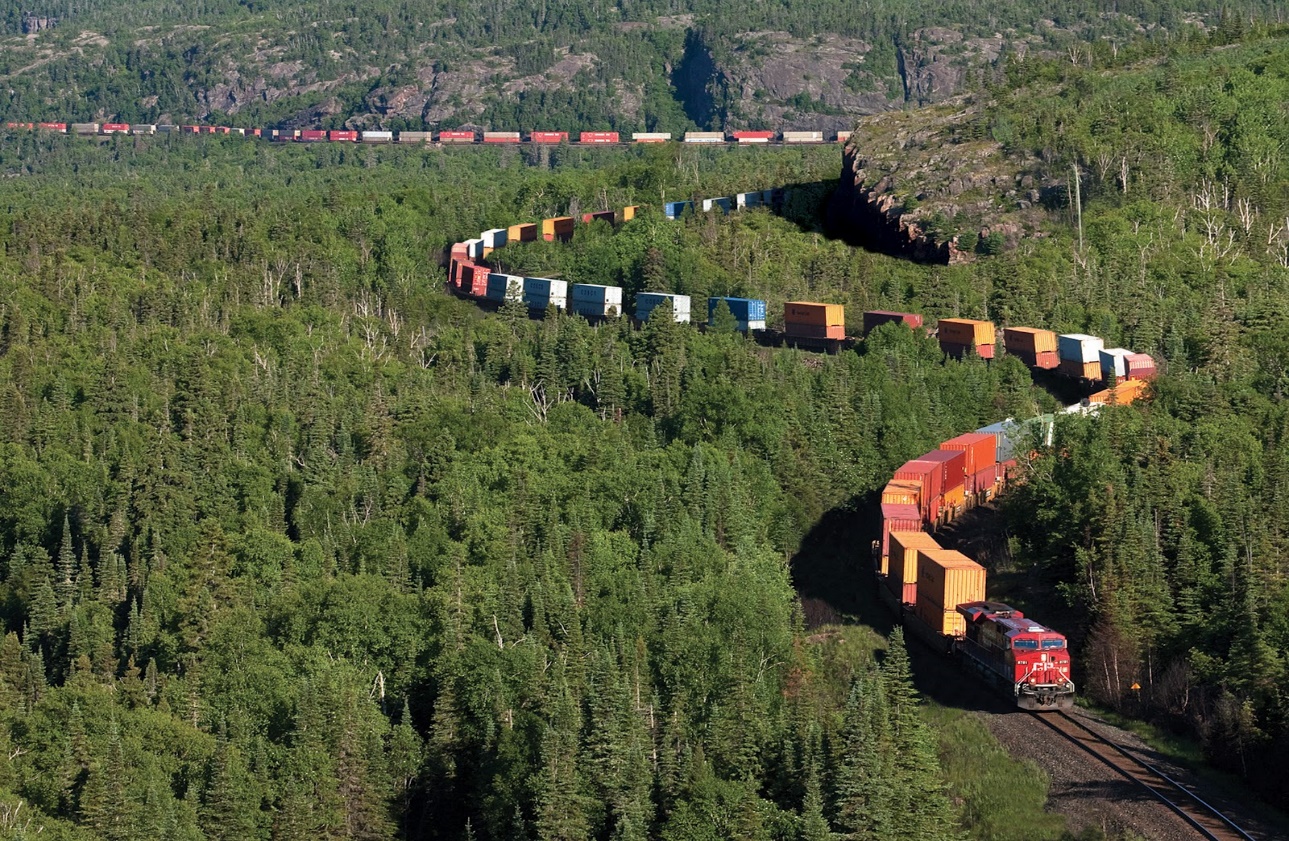 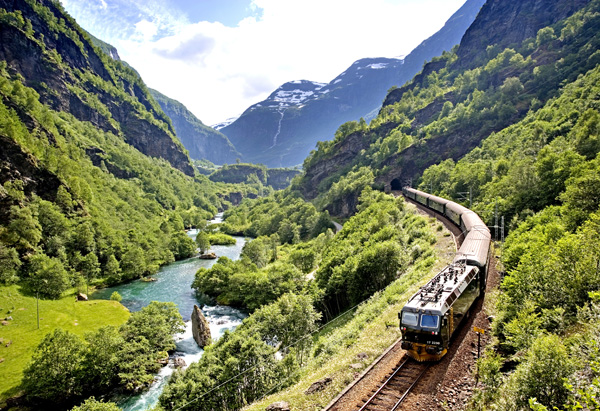 Дямир йолу няглиййаты иля йцк цч сцрятля дашыныр:
Mаршрут дашымаларда йцк гатары сцряти иля - ади йцк гатарларында (истянилян истигамятляр) сутка ярзиндя 550 км сцрятля; вагон контейнерлярля эюндярмялярдя 330 км, кичик эюндярмялярдя 180 км.
Yцксяк сцрят гатары иля Няглиййат Назирлийи тяряфиндян мцяййян едилмиш истигамятлярдя сцрятли гатарларда; йяни суткада 660 - 500 км сцрятля.
Sярнишин гатары сцряти иля, йяни суткада 330 – 540 км сцрятля сярнишин гатарларына гошулмуш багаж, йахуд йцк вагонларында дашыныр.
Dəniz nəqliyyatı
Dəniz няглиййатı иля дашымаларын ашаьыдакы нювляри  
                                мювъуддур:
портларарасы дашыма
гарышыг дашымалар
хариъи дашымалар
бирбаша дашыма
BakI  BEYNƏLXALQ TİCARƏT LİMANI.  ƏLƏT
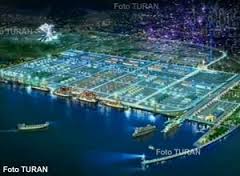 Су няглиййаты иля дашымаларын сянядляшдирилмяси.
Су няглиййаты иля йцкдашыма мцгавиляляри мцхтялиф формалы олур. Су няглиййаты мцгавиля формаларына  аид едилир:
Praktik фяалиййятдя онларын ян эениш йайылмыш партийа) чартер 
  мцгавиляляри щесаб олунур.
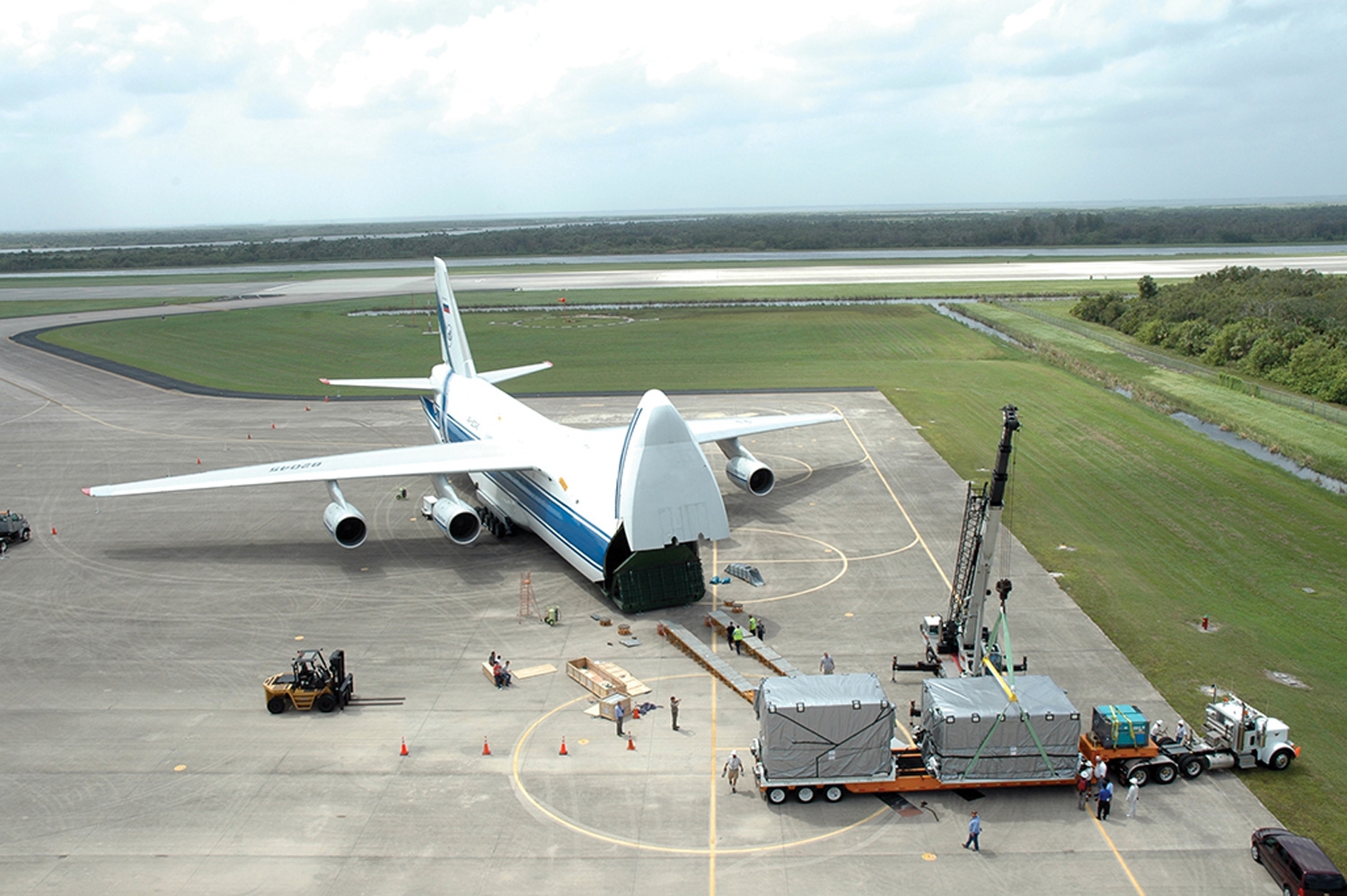 Hava nəqliyyatı
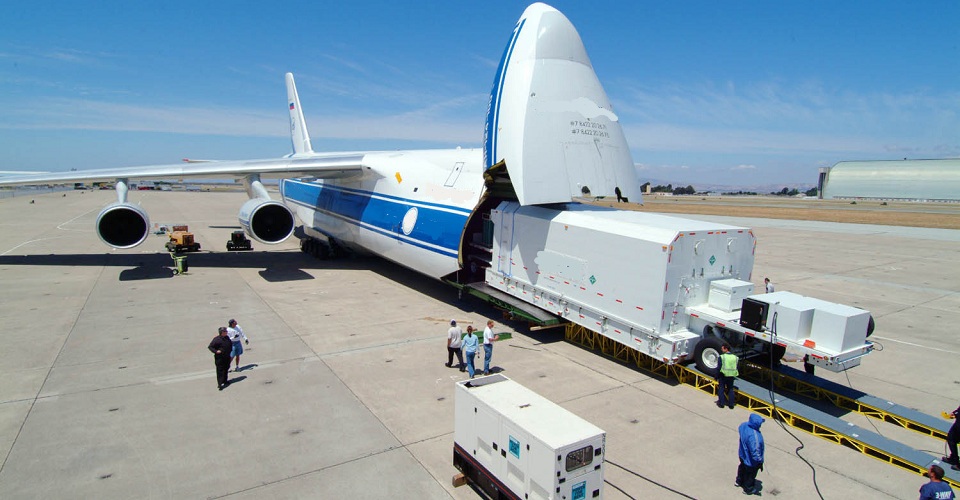 Щава нəглиййаты иля йцкдашымалар характериня эюря
                                bölünür :
Avtomobil nəqliyyatı
Автомобил няглиййаты бир тяряфдян ялверишлилийи вя оперативлийи бахымындан, диэяр тяряфдян ися автомобил йолларынын, хцсусиля бярк юртцклц йолларын узунлуьунун эетдикъя артмасы иля ялагядар олараг сурятля инкишаф едир. Бу няглиййат нювц диэяр няглиййат нювляриня нисбятян йцксяк сяфярбяр вя чевикдир, йяни йцкляри истянилян вахт, истянилян истигамятя 15 тондан артыг олмамагла дашынмасыны щяйата кечирир
Автомобил няглиййаты васитяляринин тятбиги иля лоэистик йцк ващидляринин дашынмасы тяряфлярин разылыьы ясасында тяртиб едилмиш йцкдашымалар щаггында мцгавилялярля тянзимлянир. Бу мцгавилялярдя дашынмасы нязярдя тутулан йцклярин щяъми айлара, рцбляря вя йцк нювляриня бюлцнцр.
Автомобил няглиййаты иля дашымаларын   
                      сянядляшдирилмяси.
Автомобил йцкдашымаларынын тяснифаты
Yük  avtomobili ilə daşımalar
Sənaye
Kənd/təs.
Poçt
Ticarət
Tikinti
Kommunal
Kütləvi
Kiçik partiyalarla
Şəhər
Şəhəryanı
Rayon
Şəhərlər arası
Rayonlararası
Beynəlxalq
Yerli
Kombinəşdirilmiş
Birbaşa
Qarışıq
Mərkəzləşdirilmiş
Qeyri-mərkəzləşdirilmiş
3. НЯГЛИЙЙАТ ВАСИТЯЛЯРИНИН    
          СЕЧИЛМЯСИНЯ  ТЯСИР ЕДЯН АМИЛЛЯР
Айры-айры няглиййат васитяляриля нягл едилян лоэистик йцк ващидлярини няглетмя нювляри цзря ашаьыдакы кими тясниф етмяк олар:
Тяснифатда верилян бу вя йа диэяр няглетмя нювцнцн сечилмяси цчцн ашаьыдакы лоэистик проседурларын йериня йетирилмяси тяляб  олунур:
Унимодал (бир нювлц) няглетмя бир няглиййат нювц иля,  мясялян, автомобилля щяйата кечирилир. Бу няглетмя нювцндян адятян лоэистик дюврядя анбарлашдырма вя йа йцклярин емалы кими аралыг ямялиййатлар йериня йетирилмядийи щалда илкин вя сон мянтягяляр арасында бирбаша дашымаларын щяйата кечирилмяси заманы истифадя олунур.
Гарышыг йцкэюндярмялярдя ики няглиййат нювцндян, мясялян, дямир йолу - автомобил, чай няглиййаты – автомобил; дяниз – автомобил вя с. – Дян истифадя етмякля щяйата кечирилир. Бу заман йцкляр биринcи эюстярилян няглиййат нювц иля йцк терминалларына вя йа мянтягяляриня чатдырылыр вя сахланылмадан (бязи щалларда гыса мцддятли сахланылмагла) нювбяти - диэяр няглиййат нювцня йцклянир. Гарышыг йцк эюндярмяляря типик нцмуня кими автомобил няглиййаты фирмалары тяряфиндян дямир йолу стансийаларына (мянтягяляриня) вя йа дяниз (чай) лиманларынын няглиййат шябякяляриндя эюстярилян хидмятляри аид етмяк олар.
Комбиняляшдирилмиш няглетмя ики нювдян артыг няглиййат васитяляриндян истифадя олунмасы нязярдя тутулур. Комбиняляшдирилмиш няглетмя нювцнцн тятбиги лоэистик систем дахилиндя бюлцшдцрцъц каналларын (вя йа лоэистик тяъщизат каналларынын) структурундан асылыдыр. Мясялян, ири партийалы щазыр мящсулларын истещсалчы мцяссисядян вя йа фирмадан топдансатыш базаларына дашынмасы дямир йолу иля (дашынмайа чякилян мясряфляри азалтмаг цчцн), топдансатыш базаларындан мцхтялиф пяракяндя тиъарят шябякяляриня ися автомобил няглиййаты иля щяйата кечирилир.
Гарышыг вя интермодал йцкдашымаларын   
            мцгайисяли характеристикасы
Йцклярин терминаллар васитясиля дашынмасынын тяшкили вя щяйата кечирилмяси терминал дашымалар адланыр. Мцасир микро вя макролоэистик сявиййялярдя бу нюв няглетмянин ящямиййятинин щядсиз дяряъядя артмасы бурада даща чох лоэистик активлярин интегративлийи иля ялагяляндирилир. 


Терминал дашымалар щяр шейдян яввял йцклярин бейнялхалг вя шящярляр арасында гарышыг дашынмасы цчцн йахын вя узаг хариъи юлкяляря мяхсус олан ири дяниз лиманларында вя няглиййат шябякяляриндя мейдана эялмишдир.Терминал дашымаларын тяшкилатчысы ролунда мцхтялиф дашыма цсуллары цчцн универсал вя йа ихтисаслашдырылмыш терминаллардан вя терминал комплексиндян истифадя едян няглиййат експедисийа фирмалары вя йа мцхтялиф няглиййат нювляри цзря операторлар чыхыш едир.
Бу терминалларда йериня йетирилян ясас 
                       ямялиййатлара AİDDİR:
няглиййат – лоэистик сервис базарынын маркетинг тядгиги;
 сифаришлярин гябулу вя ишлянмяси; 
 мцштярилярля мцгавилялярин баьланмасы;
йцклярин йыьылмасы, сахланмасы, сортлашдырылмасы, дястляшдирилмяси, ириляшдирилмяси, емалы вя пайлашдырылмасы;
 йцклярин терминалларарасы дашынмасы вя сон истещлакчыйа чатдырылмасы;
 терминаллара сервис хидмятинин эюстярилмяси цчцн онун информасийа - компйцтер тяминатынын щяйата кечирилмяси;
 няглиййат – лоэистик хидмятя эюря щесаблашмаларын апарылмасы.
Бцтцн дцнйа цзря универсал характерли иримигйаслы терминал шябякяляри «ASG AB», «Schenker», «BTL», «TNT EW» кими трансмилли няглиййат – лоэистик фирмалара мяхсусдур.
Терминал дашымаларын схеми
Йапонийа вя Франсада ихтисаслашмыш йцк терминаллары сащясиндя бюйцк тяcрцбя топланмышдыр. Тякcя Йапонийада 2000 ихтисаслашмыш терминаллар мювъуддур. 
Терминалларда йериня йетирилян технолоjи просесляр цч мцщцм мярщялядян ибарятдир:
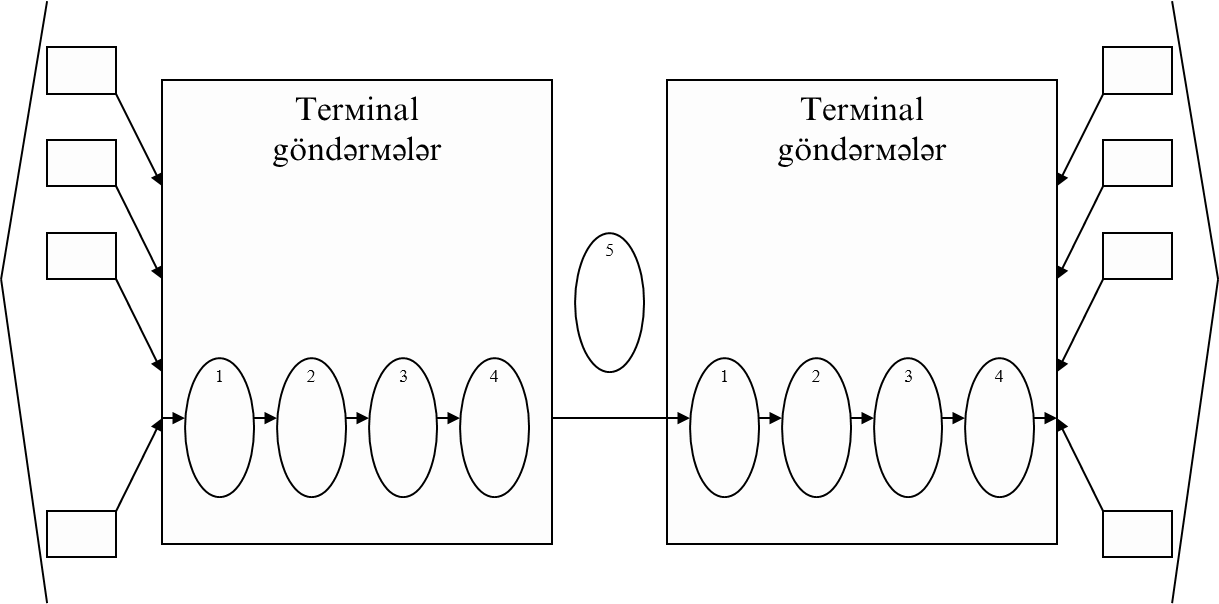 1– йцклярин эюмрцк «тямизлянмяси»
2 – йцклярин бошалдылмасы
3 – йцклярин сортлашдырылмасы вя сахланмасы
4 – йцклямя
5 – йцклярин хятти (маэистрал) дашынмасы
Мултимодал дашымаларда бир няглиййат нювц йцкляри дашыйыр, диэяр няглиййат нювляри ися илкин няглиййат нювцнцн няглетмя иля баьлы эюстярдийи хидмятин
щаггыны юдяйян мцштяри кими чыхыш едирляр.
:
Йцкдашымаларын интермодал вя мултимодал системляринин 
                    ясас фяалиййят принсипляриня:

 коммерсийа фяалиййяти цчцн норматив щцгуги базанын йарадылмасы вя формалашдырылмасы;

 йцкдашымаларын тяшкили иля баьлы малиййя – игтисад сяпкили мясяляляринин щяллиня комплекс йанашма;

 телекоммуникасийа шябякяляри вя сяняд дювриййясинин електрон системиндян максимум истифадя олунмасы;

 няглетмядя иштирак едян бцтцн лоэистик васитячилярин фяалиййятинин ялагяляндирилмяси;

 лоэистик васитячилярин кооперасийасы;

 мцхтялиф няглиййат васитяляри иля йцкдашымаларын инфраструктурунун комплекс инкишафы аид едилир.
4.ЛОЭИСТИК СИСТЕМЛЯРДЯ  НЯГЛИЙЙАТ  ТАРИФЛЯРИ
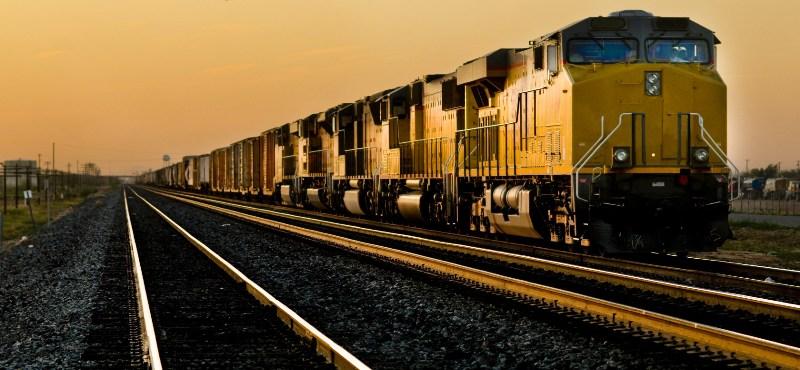 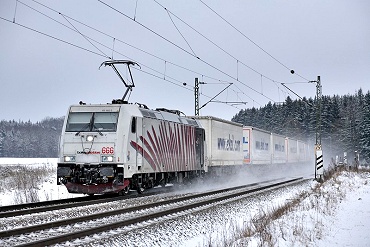 Автомобил няглиййаты васитяляринин иши йериня йетирилян ишлярин кямиййят вя кейфиййятини характеризя едян техники – истимар эюстяриъиляри системи иля характеризя олунур.
Техники – истисмар эюстяриcиляри ики категорийайа – група бюлцнцр:
İkinci qrupa няглиййат васитяляринин йериня йетирдикляри ишлярин нятиъясини характеризя едян эюстяриcиляр:
Биринжи група йцк автомобил няглиййаты васитяляриндян истифадя дяряъясини характеризя едян эюстяриъиляр аид едилир:
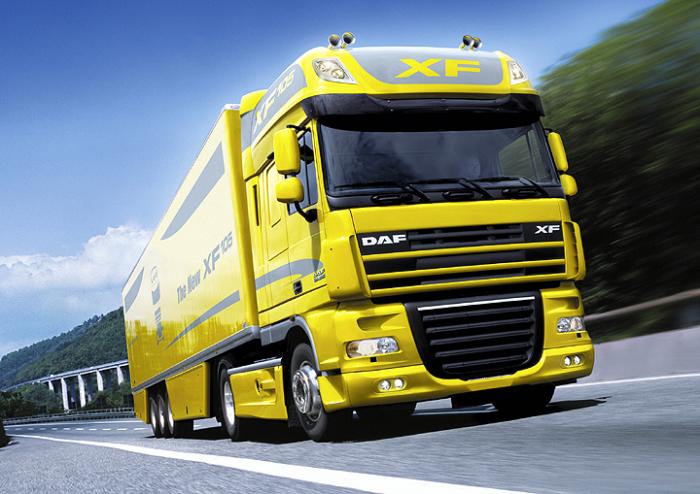 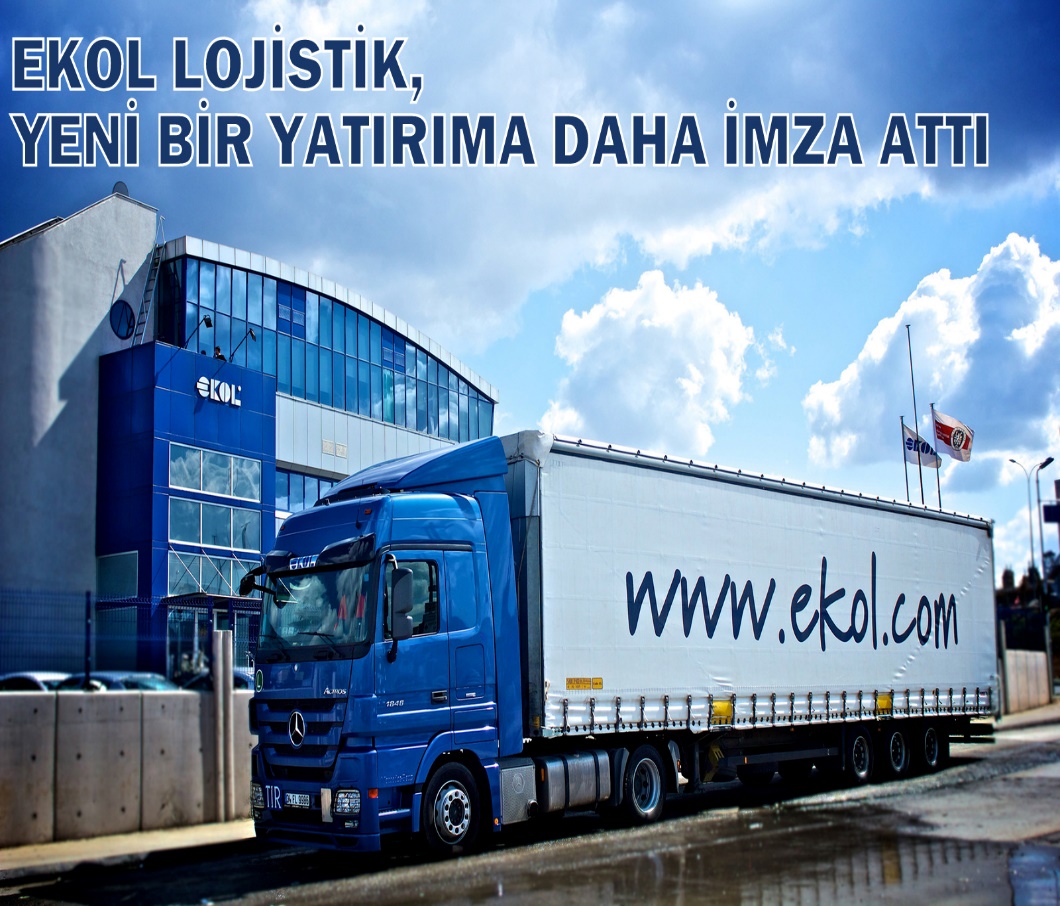 Автомобил няглиййатынын   
  йцк тарифляри.
Автомобил няглиййаты тарифляриня ашаьыдакы факторлар тясир эюстярир:
ДЯНИЗ НЯГЛИЙЙАТЫ   
          TARİFLƏRİ
мцстясна
хцсуси
ясас
йерли
5.ЙЦКЛЯРИН  НЯГЛ  ЕДИЛМЯСИНИН ТЯШКИЛИ                   ВЯ  ИДАРЯ  ЕДИЛМЯСИ
Йцклярин нягл едилмясинин тяшкили вя идаря едилмяси щяр бир юлкядя дювлят сявиййясиндя гябул едилян чохлу сайда ганунвериъилик актлары вя норматив щцгуги сянядляр, щабеля бейнялхалг разылашмалар вя конвенсийаларла тянзимлянир.
Азярбайcан Республикасы дахилиндя йцклярин дашынмасы цчцн ясас норматив сянядляр:
Мцхтялиф няглиййат васитяляри иля идхал – ихраc мящсулларынын бейнялхалг дашымалары ися ялавя олараг ашаьыдакы норматив сянядлярля Tənzİmlənİr:
Азярбайъан Республикасынын «Эюмрцк мяcялляси»;
 «Эюмрцк тарифляри щаггында» Азярбайъан Республикасынын гануну;
 Бейнялхалг йцк конвенсийасы (КОТИФ);
 Йцклярин бейнялхалг йолларда дашынмасы мцгавиляси щаггында БМТ – нин АИК - нын 1956 – ъы ил конвенсийасы;
 Тящлцкяли йцклярин бейнялхалг дашынмасы щаггында Авропа разылашмасы (1961 вя 1968 – ъи илляр);
 Бейнялхалг йол дашымалары (БЙД ) китабчасынын тятбиги иля бейнялхалг йцкдашымалар щаггында эюмрцк конвенсийасы (БЙД – нин 1975 – ъи ил 14 нойабр конвенсийасы);
 Дямир йолу няглиййатынын бейнялхалг транзит тарифляри (БТТ);
 Бейнялхалг дямир йолу йцкдашымалары щаггында разылашма;
 Йцклярин дяниз няглиййаты иля дашынмасы щаггында БМТ - нин конвенсийасы (Щамбург гайдасы);
 Йцклярин бейнялхалг мултимодал дашынмасы щаггында БМТ - нин конвенсийасы (Ъеневря, 1980 – ъи ил );
 Бейнялхалг тиъарятдя няглиййат терминаллары операторларынын ющдяликляри цзря БМТ - нин конвенсийасы (Вена, 1991 - cи ил);
 Бейнялхалг йцкдашымалар щаггында эюмрцк конвенсийасы вя с. бейнялхалг разылашмаларла тянзимлянир.
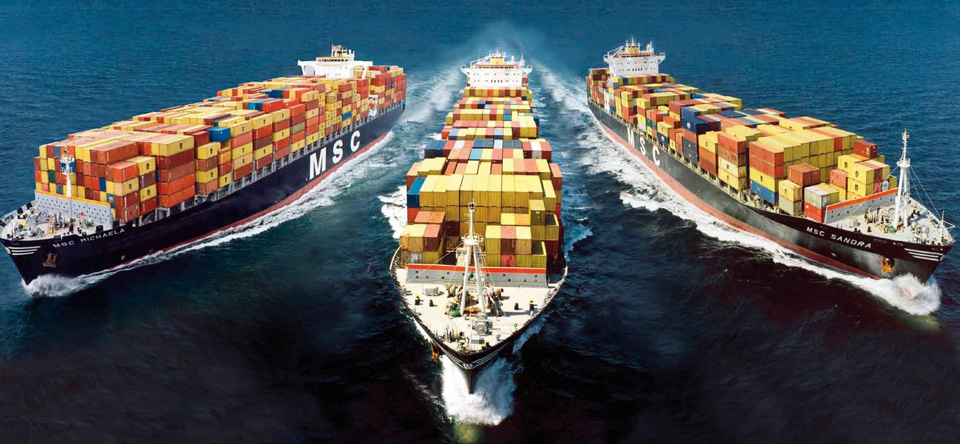 Практикада су няглиййаты иля дашымаларын щяйата кечирилмяси цчцн ашаьыдакы гаимя нювляри тятбиг едилир:
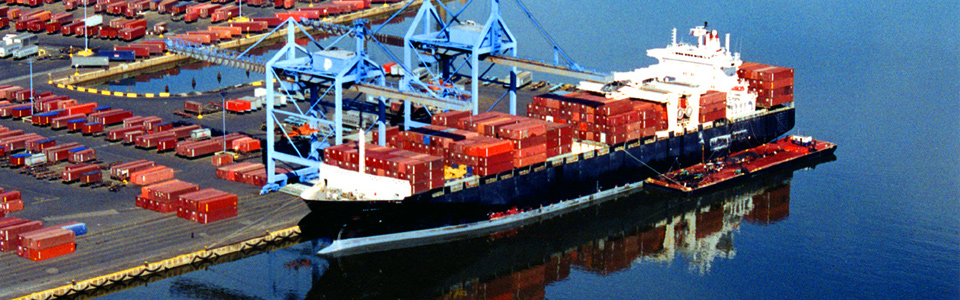 Nяглетмянин тяшкили ясасян ашаьыдакылары Nəzərdə tutur:
мящсулларын алгы – сатгысы цзря контрактларын (мцгавилялярин) няглиййат цзря шяртлярини;
 мящсулэюндярмялярин базис шяртлярини;
 йцклярин дашынмасы щаггында мцгавиляляр вя дашыма сянядлярини;
 няглетмя просесинин сыьорталашдырылмасыны;
 няглетмянин эюмрцк тянзимлянмясини;
 няглетмя просесинин иштиракчылары арасында гаршылыглы мцнасибятлярин тяшкилини;
 няглетмя просеси заманы тяряфляр вя йа иштиракчылар арасында йаранан мцбащисялярин щяллини;
 габлашдырманын стандартлашдырылмасы, йцклярин маркалашдырылмасы; йцклярин контейнерлярля дашынмасы шяртлярини вя с. нязярдя тутур.
6. МЯЩСУЛЭЮНДЯРМЯНИН  БАЗИС    
                        ШЯРТЛЯРИ
Alqı-satqı мцгавиляляриндя няглетмя иля ялагядар ло­эистик хяръляря тясир едян ясас елементлярдян бири мящсулэюндярмянин базис шяртляри щесаб олунур. Бейнялхалг практикада мящсулэюндярмянин базис шяртляри бейнялхалг стандарт­лара уйьун «Инкотермс - 2000» мящсулэюндярмя шяртляри (йер, мцддят, няглет­мя цсуллары, рискин бюлцшдцрцлмяси, сыьорталашдырма) ясасында мцяййянляшир вя щяйата кечирилир. «Инкотермс –2000»- дя мящсулэюндярмялярин 13 базис шяртляри верилмиш вя онларын кодлашдырылан адлары БМТ - нин Авропа Игтисади Комиссийасы иля разылашдырылмышдыр. Бу базис шяртляри эямилярин фрахтасы, йцклярин сыьорталаш­дырылмасы, йцкдашымалар заманы мящсулларын верилмяси вя йа итирилмяси иля баьлы мейдана чыха биляъяк рисклярин алыъы вя сатыъы арасында бюлцшдцрцлмяси, эюмрцк рясмиляшдирмяляринин йериня йетирилмяси вя йцклярин нягл едилмяси иля ялагядар диэяр ишляр цзря тяряфлярин ющдяликлярини мцяййянляшдирир. Базис шяртляри тяряфляр арасында йцклярин нягл едилмяси сащясиндя мцбащисялярин йаранмасына шяраит йаратмыр вя лоэистик дюврянин илкин мярщялясиндян сон мярщялясиня кими йцк дашымаларда тяряфлярин йериня йетиряъяйи вязифя вя функсийалары яввялъядян мцяййянляшдирир.
SON